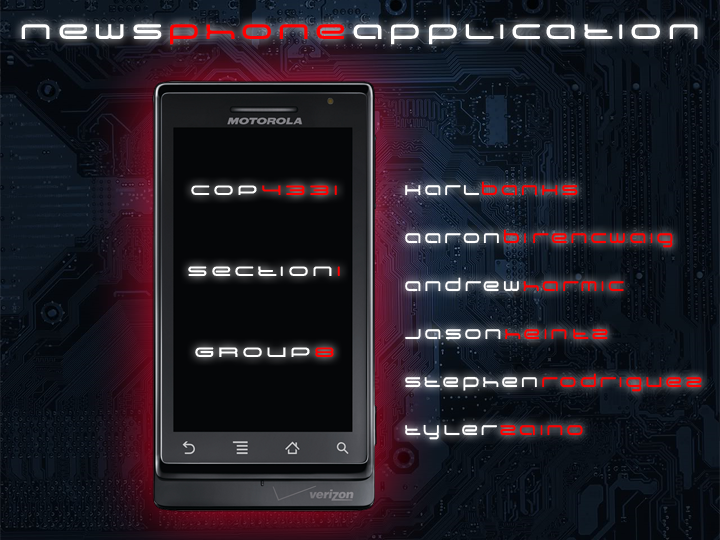 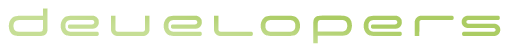 Karl Banks
Aaron Birencwaig
Andrew Harmic
Jason Heintz
Stephen Rodriguez
Tyler Zaino
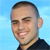 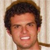 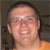 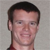 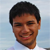 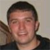 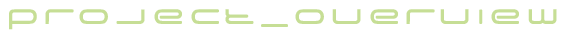 presented by: karl banks
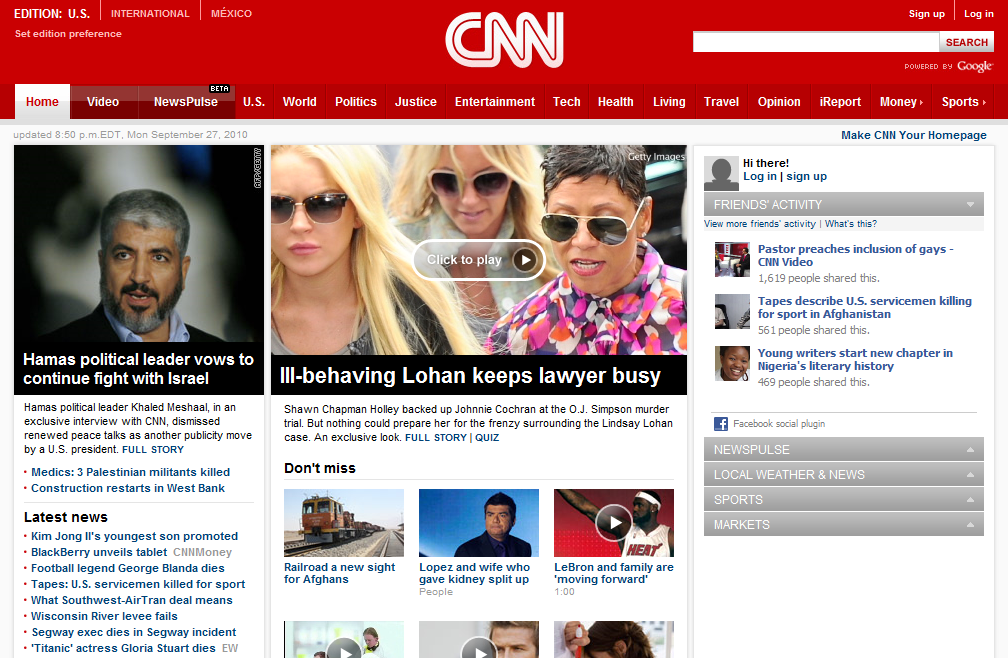 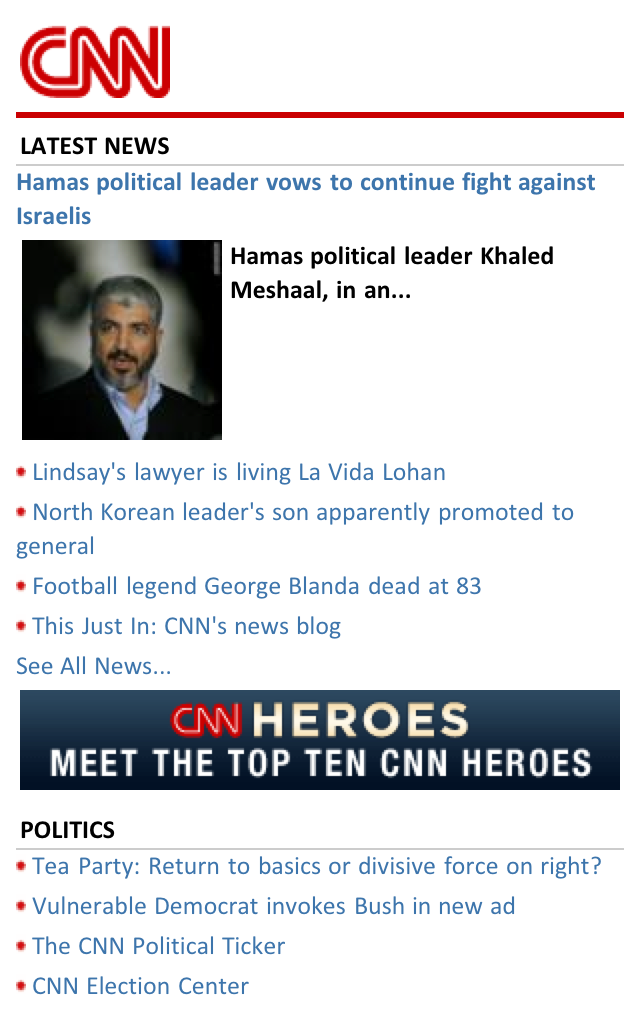 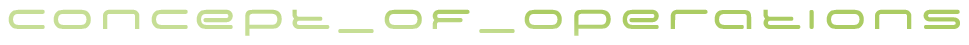 presented by: tyler zaino
The Current System
The Proposed System
Needs
Users and Modes of Operation
Operational Scenarios
Operational Features
Expected Impacts
Analysis
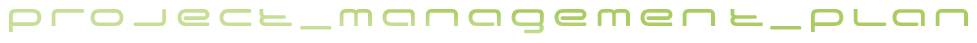 presented by: andrew harmic
Project Overview
Applicable Standards
Coding Standard
Document Standard
Project Team Organization
Deliverables
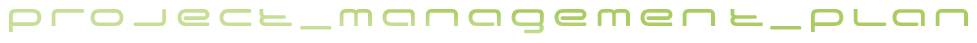 presented by: andrew harmic
Software Life Cycle Process
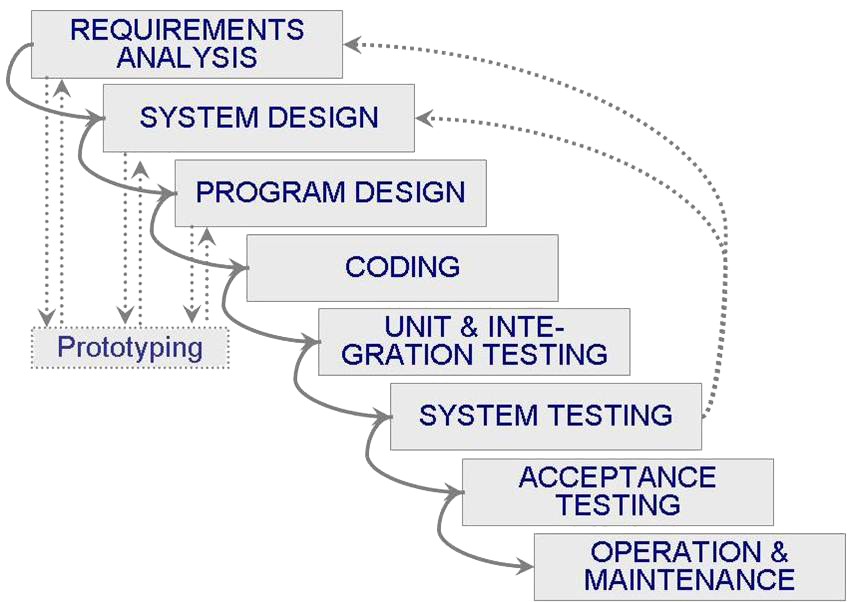 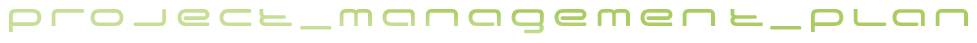 presented by: andrew harmic
Tools and Computing Environment
Windows OS
Java Programming Language
Eclipse Classic 3.5.1
Java Development Kit 6
Android Software Development Kit
Android 2.2 Platform
Android Development Tools Plug-in for Eclipse
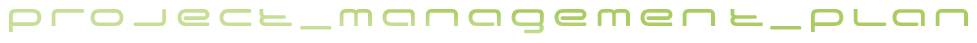 presented by: andrew harmic
Configuration Management
Subversion
Quality Assurance
Risk Management
Technical Progress Metrics
Plan for Tracking, Control, and Reporting of Progress
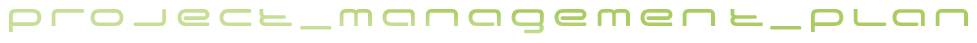 presented by: andrew harmic
PERT Chart
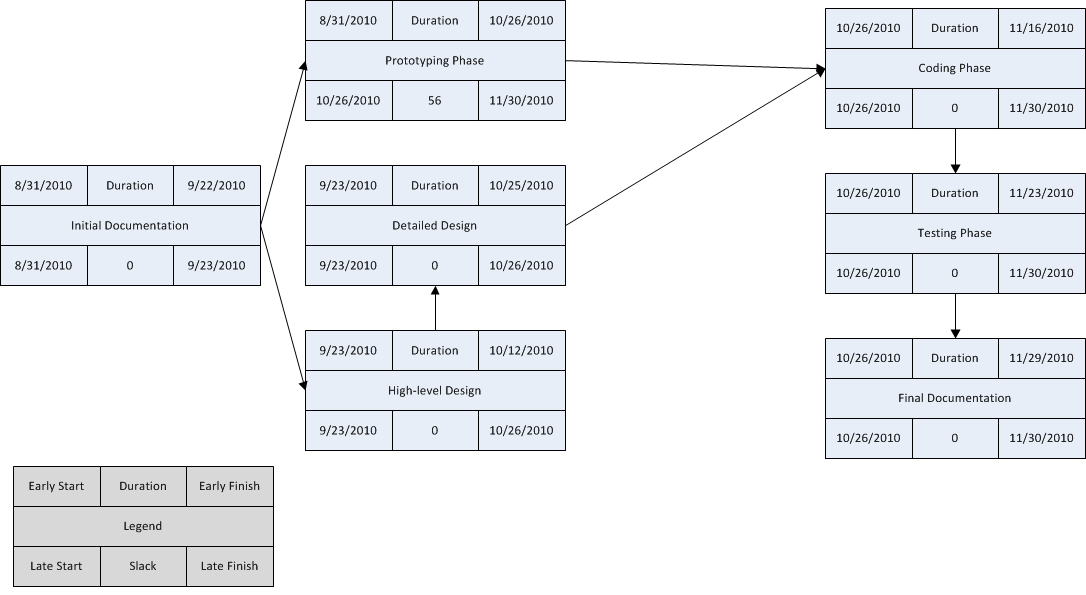 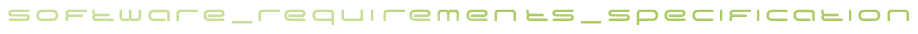 presented by: aaron birencwaig & jason heintz
Introduction - Software to be Produced
Android Based Mobile News Phone Application
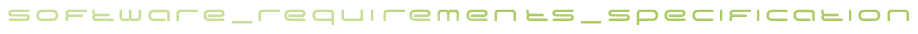 presented by: aaron birencwaig & jason heintz
Product Overview
Assumptions
Android version 2.0, 2.1, 2.2
1 Mb of free space
Stakeholders
Developers
TA: Himanshu Pagey
Instructor: Dr. Damla Turgut
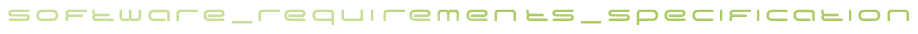 presented by: aaron birencwaig & jason heintz
Use Case Diagram
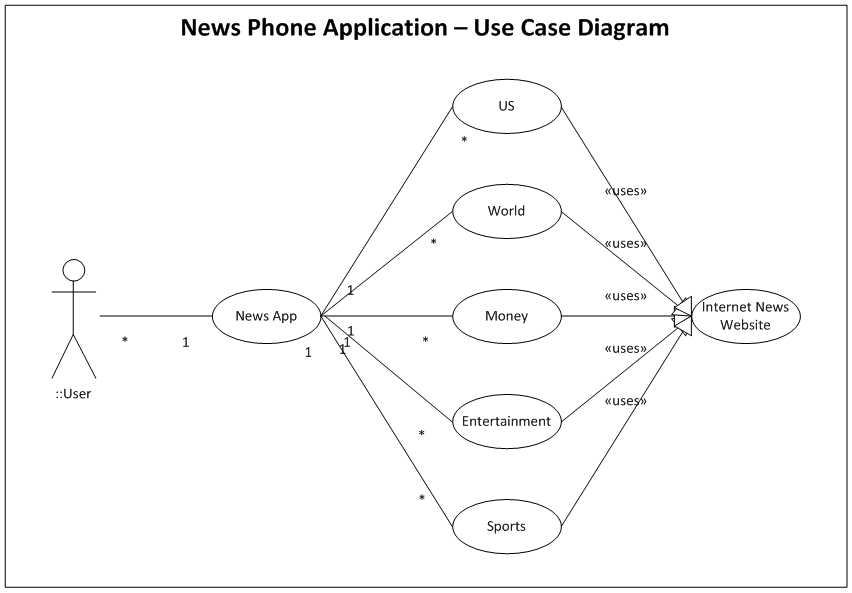 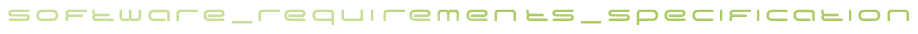 presented by: aaron birencwaig & jason heintz
Specific Requirements
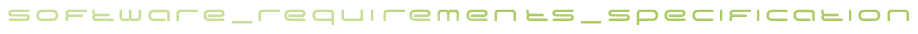 presented by: aaron birencwaig & jason heintz
Event Table
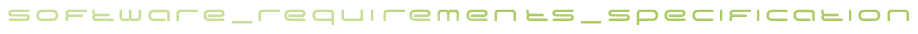 presented by: aaron birencwaig & jason heintz
Event Table – cont’d
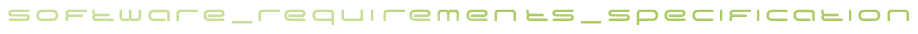 presented by: aaron birencwaig & jason heintz
Event Table – cont’d
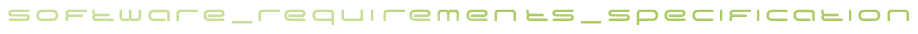 presented by: aaron birencwaig & jason heintz
Functional Requirements
Ease of Use
Reliability

Interface Requirements
Android Operating System
Internet for News Sources
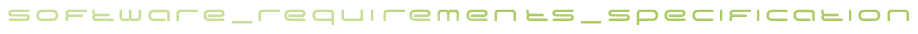 presented by: aaron birencwaig & jason heintz
Physical Environment
Android OS: 2.0, 2.1, 2.2
Java Eclipse – Android Emulator

Documentation Requirements
Intuitive
Small ReadMe File
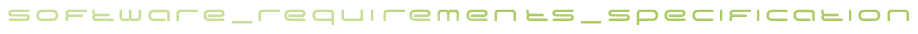 presented by: aaron birencwaig & jason heintz
Data Requirements
Crawl 1 (or several) news websites
Store up to 10 articles per news section
Updated at a minimum of 5 minutes

Resource Requirements
Familiar Software
Personal Smart Phone
Android Emulator
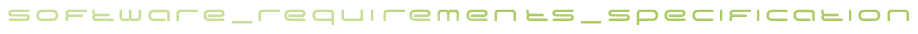 presented by: aaron birencwaig & jason heintz
Security Requirements
No personal users
Internet obtainable information
No security risks
No need for backups

Quality Assurance Requirements
Uninterrupted connection to internet
Displayed error message
Available 24/7
Minimum restart time
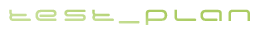 presented by: stephen rodriguez
Introduction
Overall Objective for Software Test Activity
Description of Test Environment
Overall Stopping Criteria
Description of Individual Test Cases
The ability to connect to the website
The ability to switch between sections of news
The ability to select sections from the drop-down
The ability to have a “show more” button
</presentation>